Jefferson Lab
 IT in the 12GeV Era - Review
 
Accelerator Controls
  
 

Matt Bickley							         05/20/11
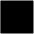 Accelerator Controls - Overview
IT-related changes principally involve modest increases in scale
30% more data channels (10 RF zones; 1 arc; 1 hall beamline)
25% increase in services (gateway, model, locks)
Control system designed with sufficient overhead to support expected increases
Web services
Network- and system-management tools
Developmental services
Operator consoles

Exceptions follow…
Accelerator Controls - Network
Network enhancements needed for new control system capabilities
Digital image processing
Network-based video transfer
Fast data acquisition of diagnostic data
Requires replacement of 100 Mb/sec network gear with 1 Gb/sec hardware
Procured and installed in FY13
Funded out of accelerator operations (not yet budgeted)
Accelerator Controls – File Servers
Expect 200% growth in data storage requirements
30% control system growth
Storage for video and fast data acquisition
Hardware evaluation under way in FY11
Procurement and installation in FY12 and FY13
Funded out of accelerator operations budget
Accelerator Controls - Database
Databases increasingly integrated into operations
Accelerator data moving from files to databases to improve management
Runtime tools will be tied to databases for acquiring most up-to-date configuration information
Database responsiveness becomes critical for efficient accelerator operation
Evaluation of requirements in FY11 during last 6 months of 6GeV era
Procurements (if any) will be in FY13
Funded out of accelerator operations budget
Accelerator Controls - Archiving
Archiving storage demands will increase by 100% over the next 15 years
Immediate 30% increase in control system size
Increase in demand from users for additional data to analyze and correlate
System design supports scaling the system with additional hardware
Procurement and installation in FY11, FY12 and FY13
Funded out of accelerator operations budget